Święty Maksymilian Maria Kolbe- Prezentacja
Dzieciństwo 
 Rajmund Kolbe urodził się 8 stycznia 1894 i w tym dniu przyjął chrzest  w kościele Wniebowzięcia NMP w Zduńskiej Woli. Z powodu ciężkiej sytuacji finansowej, rodzina Kolbów przeniosła się wkrótce do Łodzi. W 1897 r. przeprowadzili się do Pabianic. Tam rodzice Kolbego znaleźli pracę – ojciec pracował w fabryce, matka prowadziła sklep, potem była położną.
W 1906 r. w kościele św. Mateusza w Pabianicach Rajmundowi ukazała się Najświętsza Maryja Panna, trzymająca w ręce białą i czerwoną koronę. Zapytała go, którą chce, dając do zrozumienia, że czerwona oznacza męczeństwo, a biała czystość. Młody Rajmund nie wahał się długo - wybrał obie.
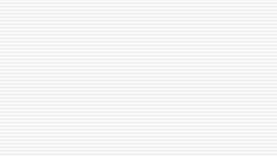 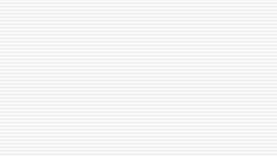 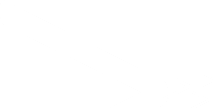 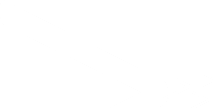 z
Zdjecie z Dzieciństwa Maksymiliana Mari Kolbe
Życie zakonne 
W 1907 r. Rajmund Kolbe rozpoczął naukę w małym seminarium franciszkanów we Lwowie, w 1910 nowicjat w zakonie franciszkanów, przyjmując imię Maksymilian. Śluby wieczyste złożył 1 grudnia 1914 r., przyjmując imię Maria. W 1912 r. rozpoczął studia w Krakowie, kilka miesięcy później został wysłany do Międzynarodowego Kolegium Serafickiego w Rzymie. Uzyskał doktorat z filozofii oraz teologii na wydziale ojców franciszkanów, jednak interesował się także matematyką i fizyką – w roku 1915 w urzędzie patentowym złożył szkic "Eteroplanu", aparatu umożliwiającego podróż w kosmos – był to projekt pojazdu międzyplanetarnego, opartego na zasadzie trójczłonowej rakiety nośnej. 28 kwietnia 1918 przyjął święcenia kapłańskie. W 1919 r. wrócił do Polski i podjął wykłady w seminarium franciszkanów w Krakowie, które po roku przerwał z powodu gruźlicy płuc.
Działalność wydawnicza
Przebywając w Rzymie założył wraz z kolegami w 1917 r. stowarzyszenie osób świeckich Rycerstwo Niepokalanej, zajmujących się apostolstwem pod znakiem Maryi. Aby realizować cele stowarzyszenia i utrzymywać kontakt z jego członkami od stycznia 1922 r. wydawał w Krakowie miesięcznik "Rycerz Niepokalanej". Pod koniec tegoż roku przeniesiony do Grodna, zorganizował tam wydawnictwo; miesięcznikowi natomiast nadał charakter pisma katechetycznego dla masowego czytelnika (w 1938 r. osiągnie nakład 1 mln. egzemplarzy).
W 1927 r. założył pod Warszawą klasztor Niepokalanów, na gruncie podarowanym przez księcia Druckiego-Lubeckiego. Wydawał tam pisma "Rycerz Niepokalanej", a od 1935 r. popularny "Mały Dziennik". Dziennik był bardzo popularny i kosztował tyle co jedna bułeczka. Oba pisma poruszały nie tylko tematy religijne, ale także społeczne, polityczne i kulturalne z punktu widzenia katolickiego, ale także bliskiego pozycji ówczesnej endecji.
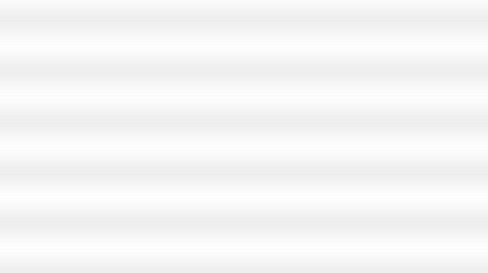 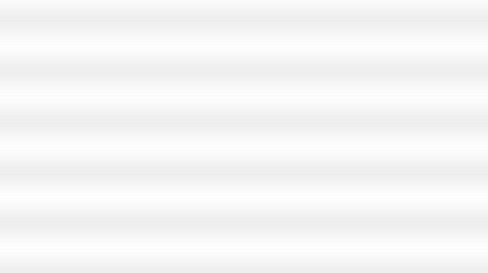 z
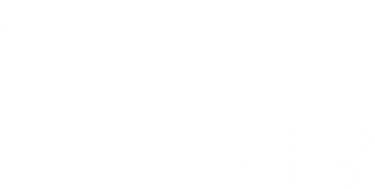 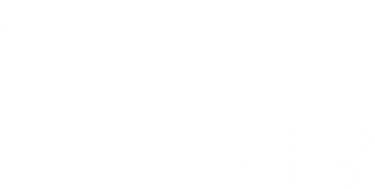 Działalność misyjna 
W latach 1931-1935 prowadził działalność misyjną w Japonii, gdzie rozpoczął wydawanie japońskiego odpowiednika "Rycerza Niepokalanej", a wkrótce założył także Niepokalanów Japoński. Podobne ośrodki założył także w Chinach i w Indiach. W 1936 powrócił do Polski aby kierować Niepokalanowem, który stał się największym klasztorem katolickim na świecie – we wrześniu 1939 było tam ok. 700 zakonników i kandydatów.
W Japonii Maksymilian Kolbe spotkał się z tzw. małą radiofonią, czyli stacjami nadawczymi małej mocy zainstalowanymi w wielu punktach kraju. Po powrocie do Polski postanowił uruchomić tego typu stację właśnie w Niepokalanowie. Zgodnie z obowiązującym w przedwojennej Polsce prawem nie istniała taka możliwość. Nie tracąc nadziei zapisał się do Polskiego Związku Krótkofalowców i został krótkofalowcem o znaku SP3RN (jak Radio Niepokalanów). Stacja nadawała na przełomie lat 1937/38, pokrywając swoim zasięgiem praktycznie obszar całego kraju.
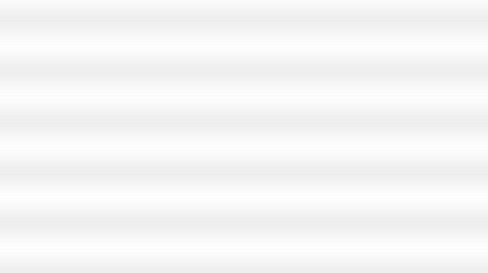 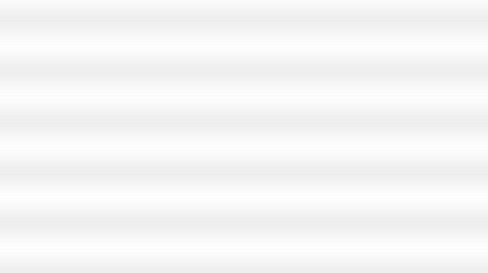 z
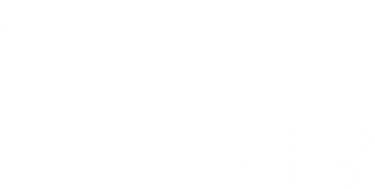 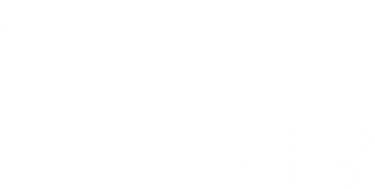 III wojna światowa i okupacja hitlerowska 
Po rozpoczęciu II wojny światowej ze względu na bezpieczeństwo Maksymilian Kolbe odesłał większość zakonników do domu. Działalność klasztoru została zawieszona. Pozostałych ok. 40 zakonników Niemcy aresztowali 19 września 1939. Po wyjściu na wolność zorganizował w klasztorze ośrodek usług dla okolicznej ludności i oddał się pogłębianiu formacji pozostałych przy nim współbraci.
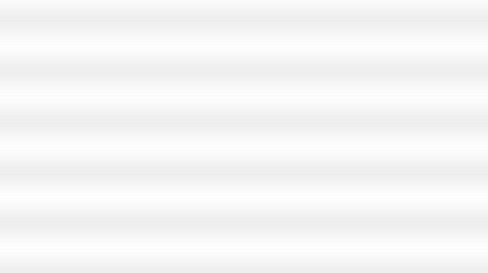 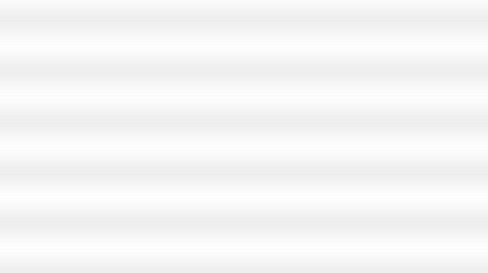 z
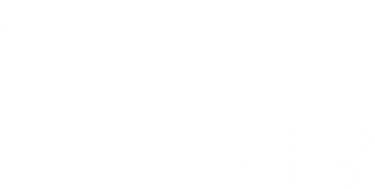 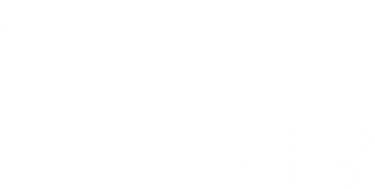 Oświęcim
Powtórnie aresztowany 17 lutego 1941, przesłuchiwany i więziony na Pawiaku, został następnie przewieziony do obozu koncentracyjnego Auschwitz-Birkenau, gdzie otrzymał numer 16670. W obozie dobrowolnie wybrał śmierć głodową w zamian za skazanego współwięźnia, Franciszka Gajowniczka, który trzy lata później, 25 października 1944 został zwolniony z obozu. Kolbe zmarł 14 sierpnia 1941 dobity zastrzykiem trucizny - fenolu .Powstało wiele dzieł pokazujących męczeńską śmierć Maksymiliana w Oświęcimiu
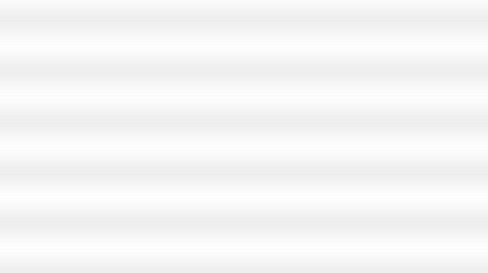 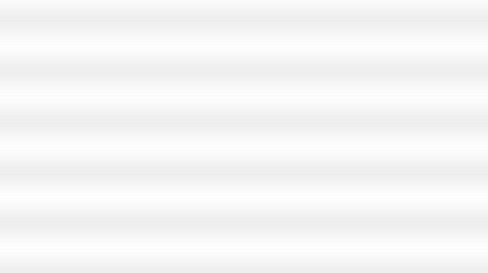 z
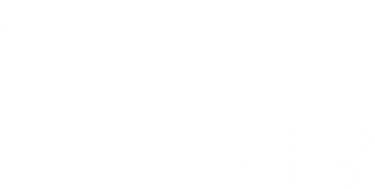 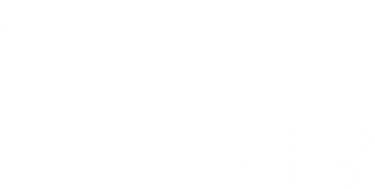 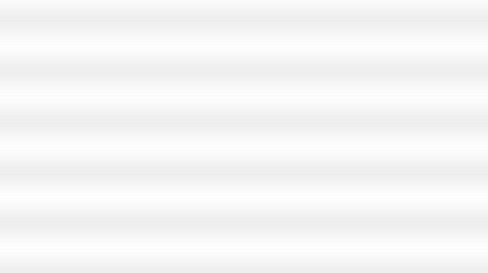 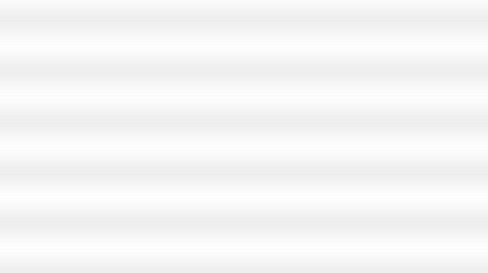 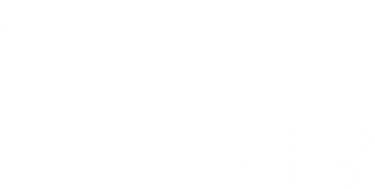 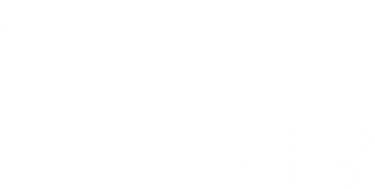 z
Oświęcim
Beatyfikacja i kanonizacja 
Maksymilian Kolbe został beatyfikowany 17 października 1971 r. przez papieża Pawła VI, a kanonizowany przez papieża Jana Pawła II 10 października 1982. 10 października 1998 Stolica Apostolska uznała świętego za patrona miasta Zduńska Wola, a 10 października 2004 także patrona Pabianic. 28 maja 2006 w celi św. Maksymiliana Kolbe w obozie Auschwitz modlił się papież Benedykt XVI.
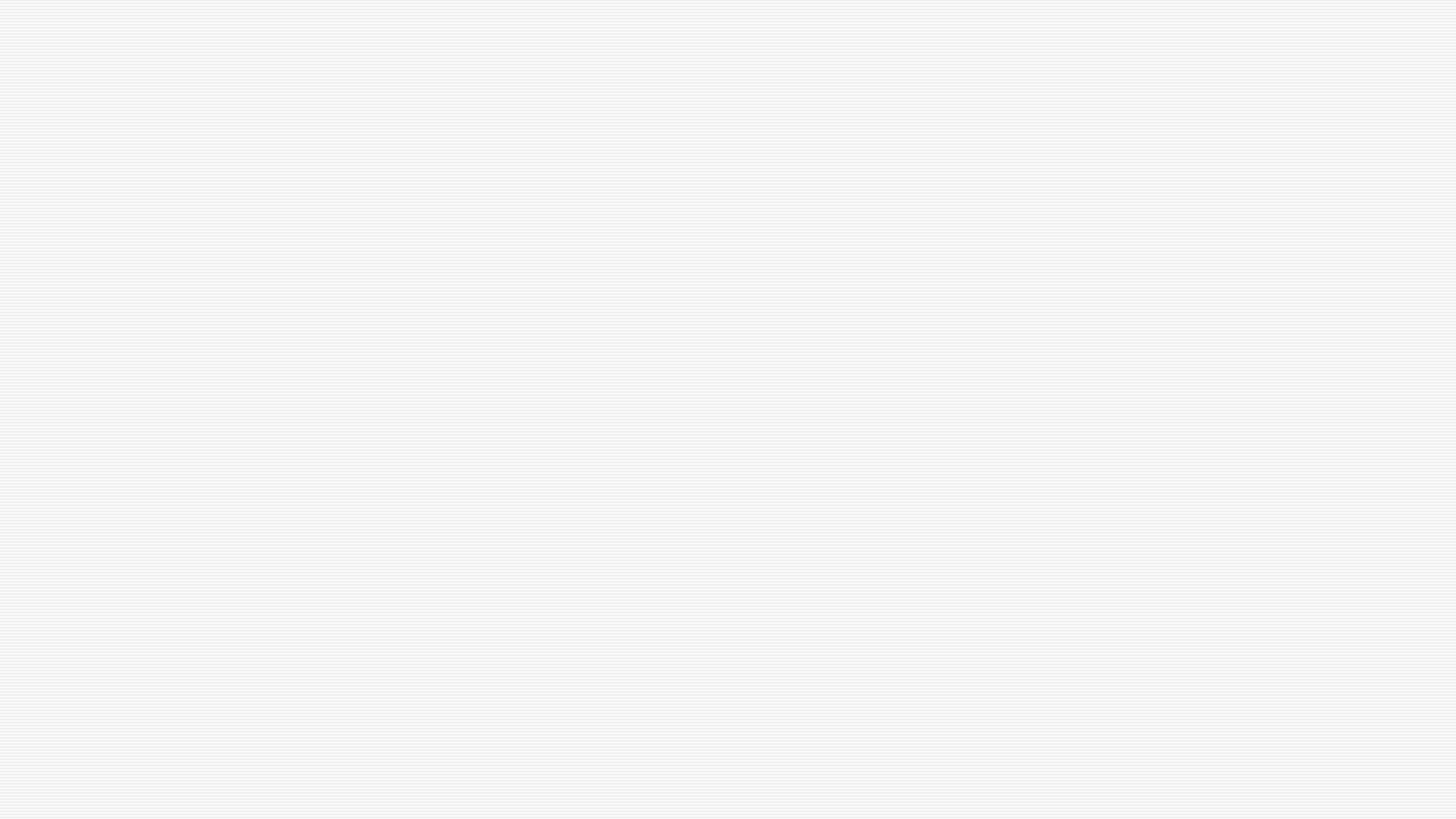 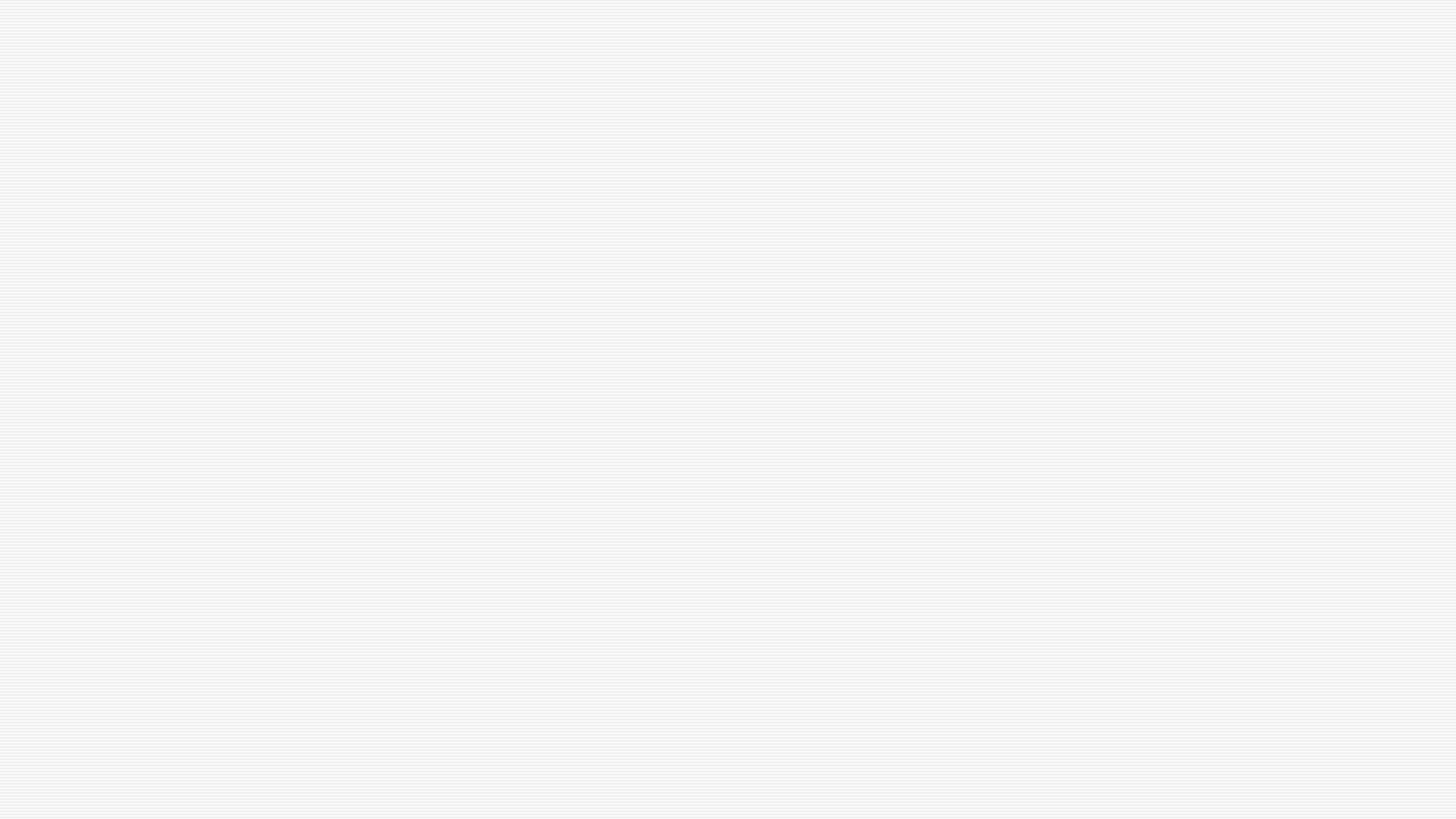 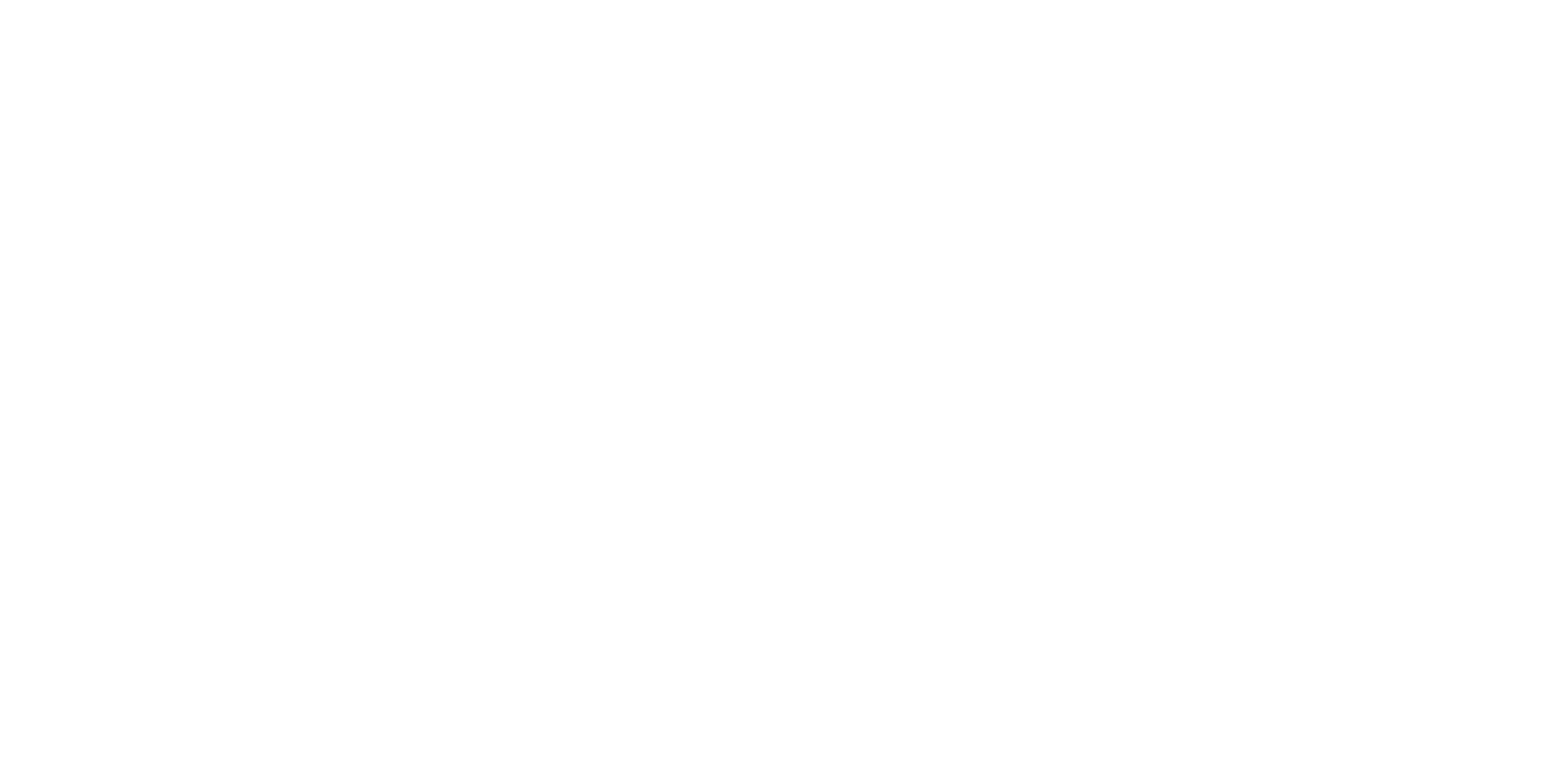 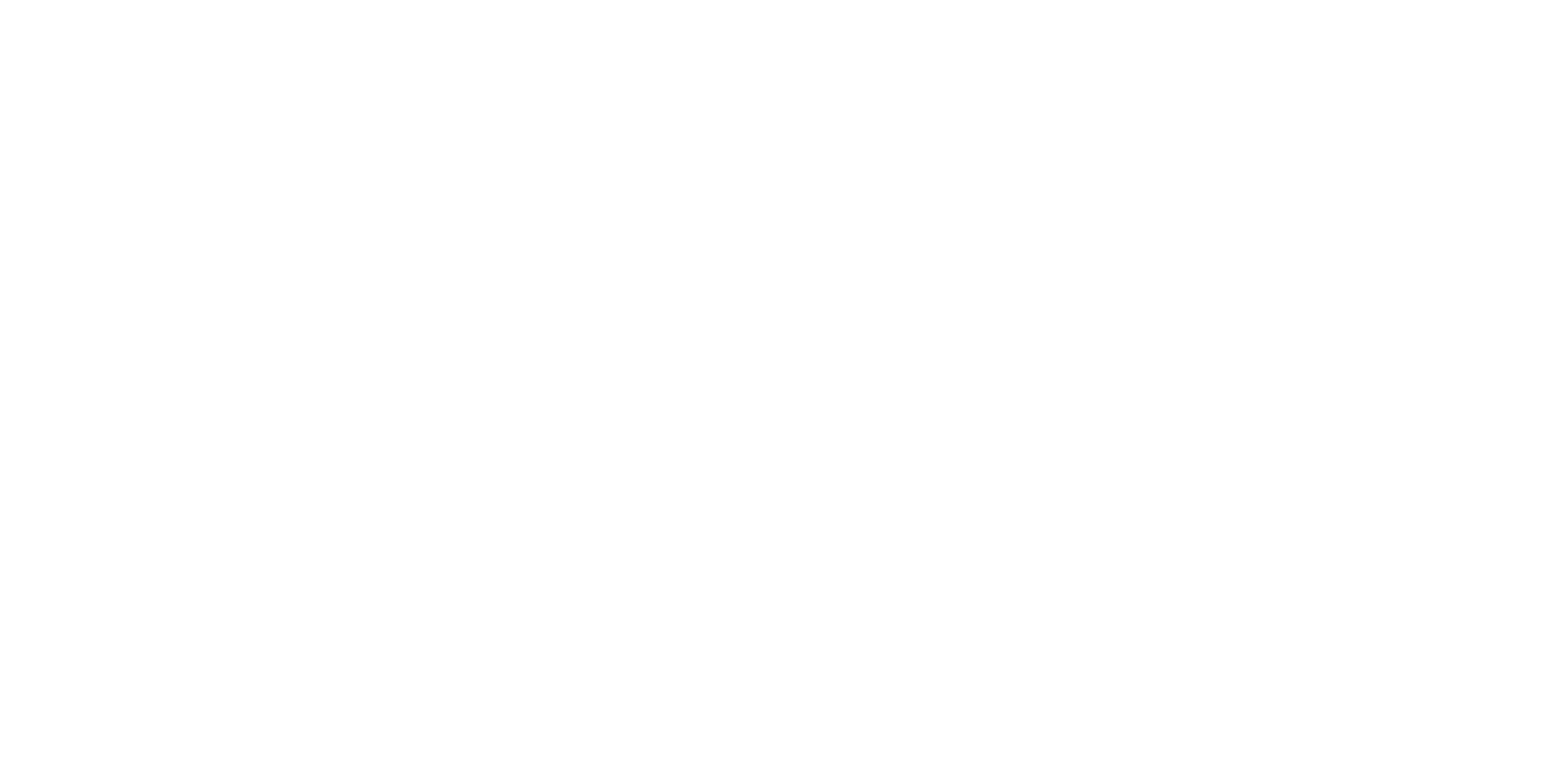 z
Bazylika w Niepokolowie
Muzeum Maksymiliana Kolbego
Cela Maksymiliana Kolbe
KONIEC